Lecture 16: Basic Pipelining
Today’s topics: 

 5-stage pipeline
 Hazards
1
Latches and Clocks in a Single-Cycle Design
PC
Instr
Mem
Reg
File
ALU
Addr
Data
Memory
The entire instruction executes in a single cycle
 Green blocks are latches
 At the rising edge, a new PC is recorded
 At the rising edge, the result of the previous cycle is recorded
 At the falling edge, the address of LW/SW is recorded so
   we can access the data memory in the 2nd half of the cycle
2
Multi-Stage Circuit
Instead of executing the entire instruction in a single
   cycle (a single stage), let’s break up the execution into
   multiple stages, each separated by a latch
PC
Instr
Mem
L2
Reg
File
ALU
L4
L3
Data
Memory
L5
Reg
File
3
The Assembly Line
Unpipelined
Start and finish a job before moving to the next
Jobs
Time
A
B
C
Break the job into smaller stages
A
B
C
A
B
C
A
B
C
Pipelined
4
Performance Improvements?
Does it take longer to finish each individual job?

 Does it take shorter to finish a series of jobs?

 What assumptions were made while answering these
    questions?

 Is a 10-stage pipeline better than a 5-stage pipeline?
5
A 5-Stage Pipeline
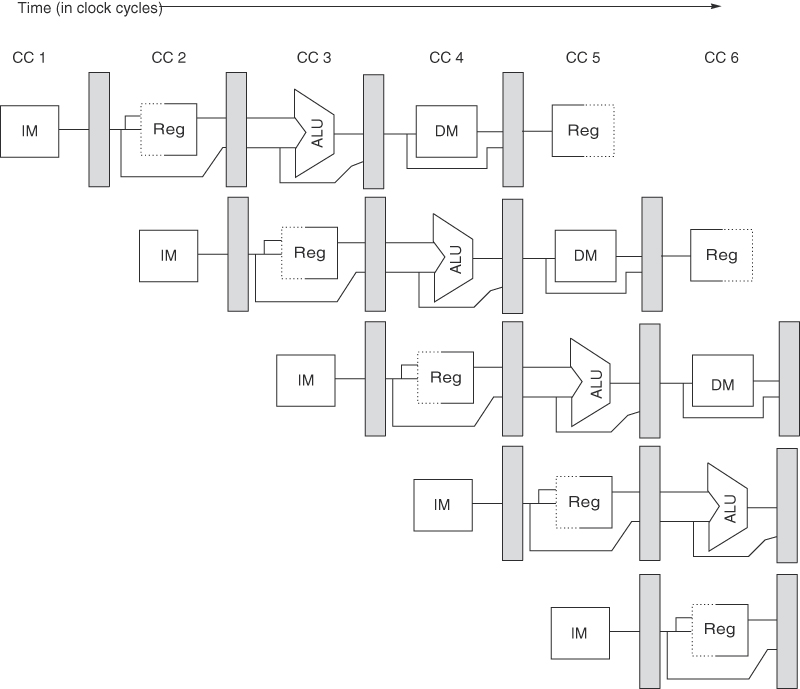 6
Source: H&P textbook
A 5-Stage Pipeline
Use the PC to access the I-cache and increment PC by 4
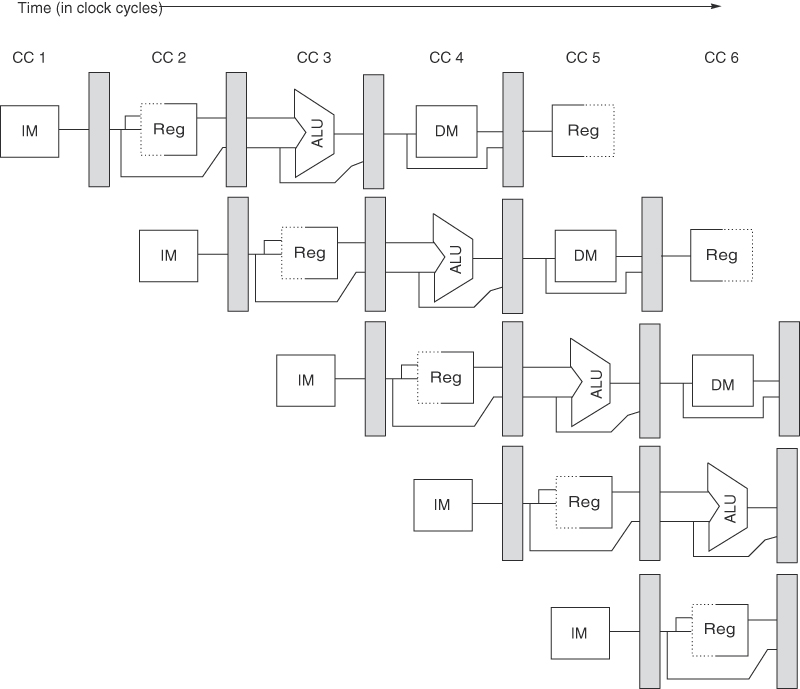 7
A 5-Stage Pipeline
Read registers, compare registers, compute branch target; for now, assume
branches take 2 cyc (there is enough work that branches can easily take more)
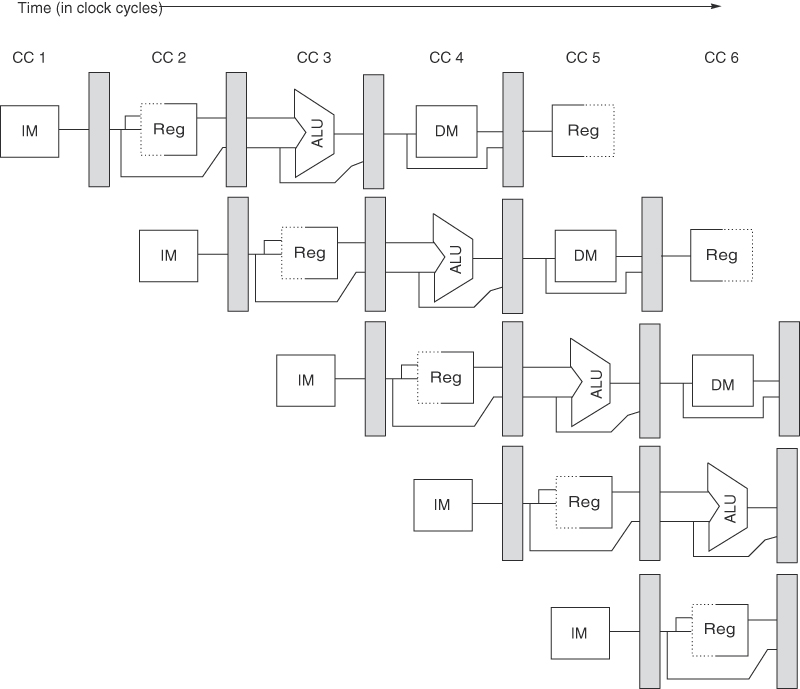 8
A 5-Stage Pipeline
ALU computation, effective address computation for load/store
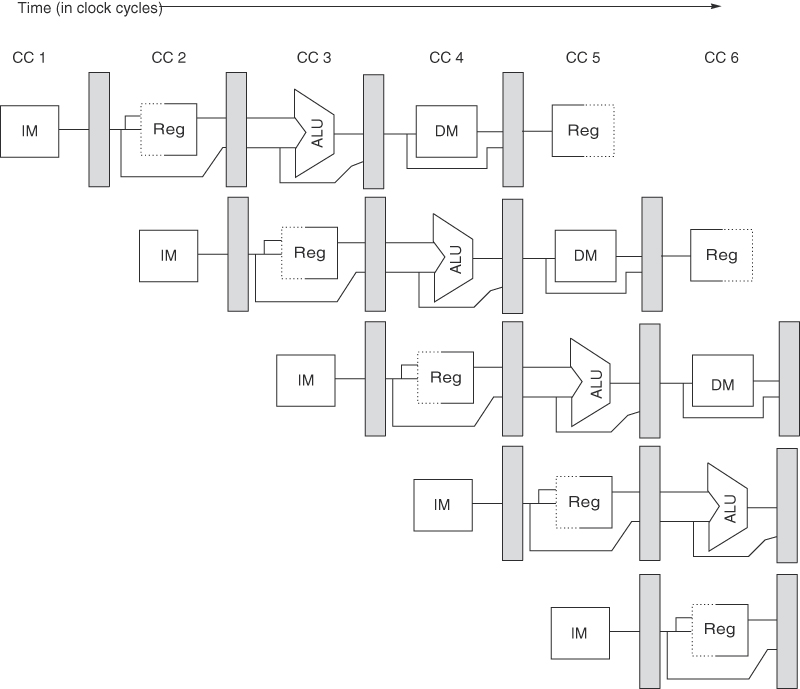 9
A 5-Stage Pipeline
Memory access to/from data cache, stores finish in 4 cycles
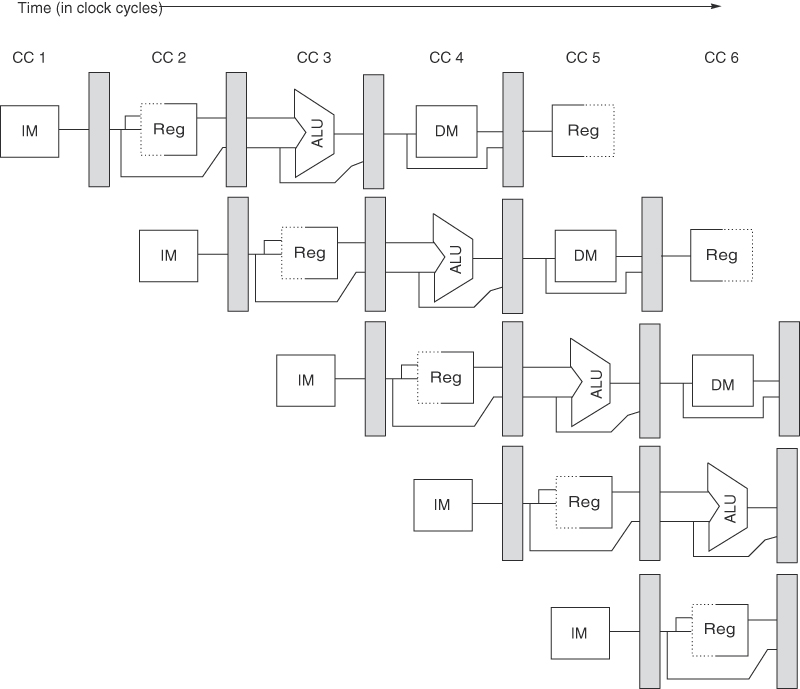 10
A 5-Stage Pipeline
Write result of ALU computation or load into register file
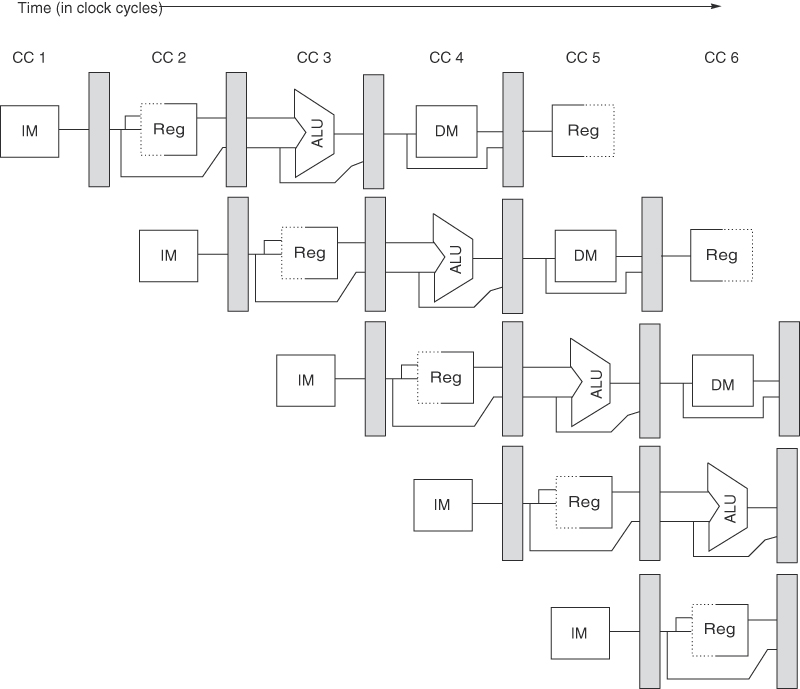 11
Pipeline Summary
RR           ALU           DM           RW

ADD R1, R2,  R3    Rd R1,R2   R1+R2         --          Wr R3

BEQ   R1, R2, 100     Rd R1, R2     --               --             --
                           Compare, Set PC

LD   8[R3]  R6         Rd R3        R3+8      Get data     Wr R6

ST   8[R3]  R6         Rd R3,R6   R3+8      Wr  data       --
12
Performance Improvements?
Does it take longer to finish each individual job?

 Does it take shorter to finish a series of jobs?

 What assumptions were made while answering these
    questions?
No dependences between instructions
Easy to partition circuits into uniform pipeline stages
No latch overhead

 Is a 10-stage pipeline better than a 5-stage pipeline?
13
Quantitative Effects
As a result of pipelining:
 Time in ns per instruction goes up
 Each instruction takes more cycles to execute
 But… average CPI remains roughly the same
 Clock speed goes up
 Total execution time goes down, resulting in lower
     average time per instruction
 Under ideal conditions, speedup
    = ratio of elapsed times between successive instruction
       completions 
    = number of pipeline stages = increase in clock speed
14
Conflicts/Problems
I-cache and D-cache are accessed in the same cycle – it
   helps to implement them separately

 Registers are read and written in the same cycle – easy to
   deal with if register read/write time equals cycle time/2

 Branch target changes only at the end of the second stage
   -- what do you do in the meantime?
15
Hazards
Structural hazards: different instructions in different stages
  (or the same stage) conflicting for the same resource

 Data hazards: an instruction cannot continue because it
   needs a value that has not yet been generated by an
   earlier instruction

 Control hazard: fetch cannot continue because it does
   not know the outcome of an earlier branch – special case
   of a data hazard – separate category because they are
   treated in different ways
16